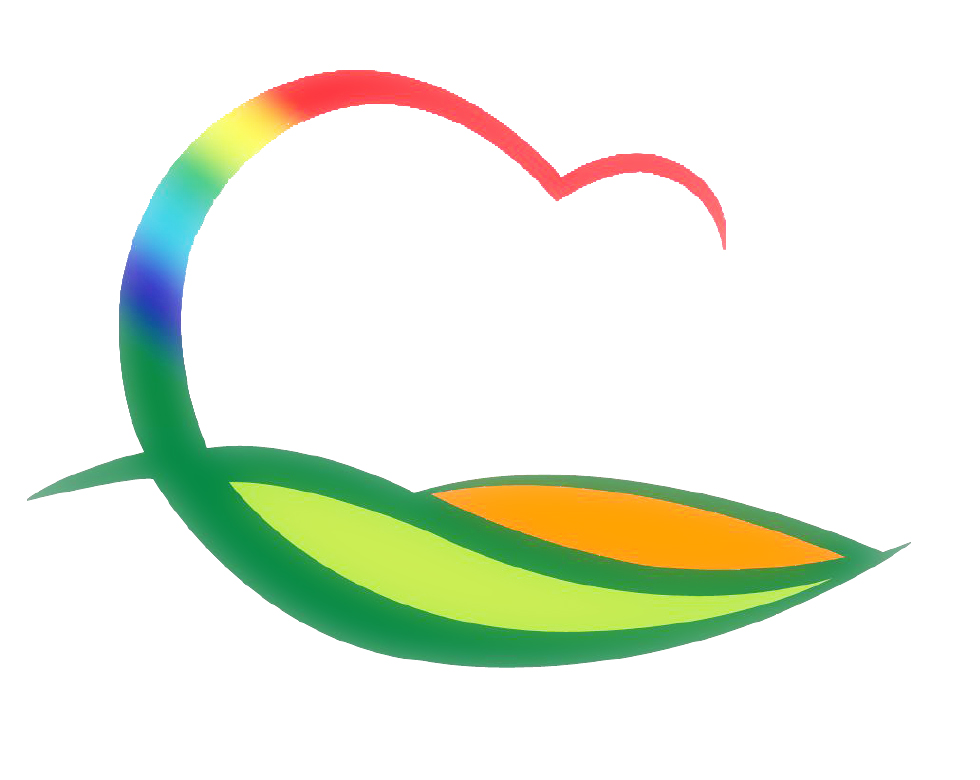 도 시 건 축 과
3-1. 영동읍 전선지중화 사업 추진
소화의원 ~ 중앙지구대 (0.6km) : 케이블인입작업
세 무 서 ~ 영동문화원 (0.6km) : 굴착 공사
3-2. 2019 소규모 지역개발사업 집행
원당리(본동) 마을안길정비 외 6건 / 사업비 : 180,000천원
3-3. 부용지구 새뜰마을 공동작업장 신축공사 준공
부용리 373번지 / 공사비 : 175,666천원 / 건축면적 : 153.55㎡
준공일 : 11. 15. (금)